Jojo et le secret de la bibliothécaire
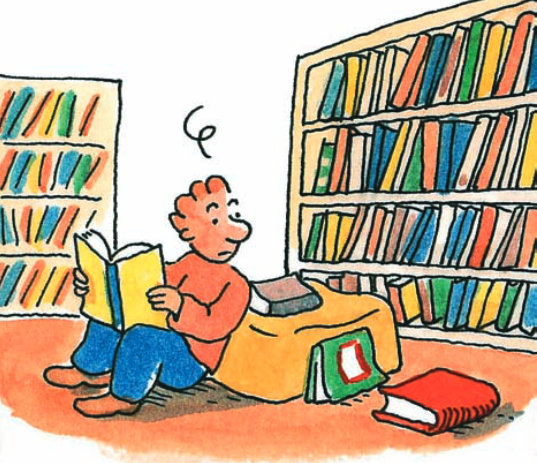 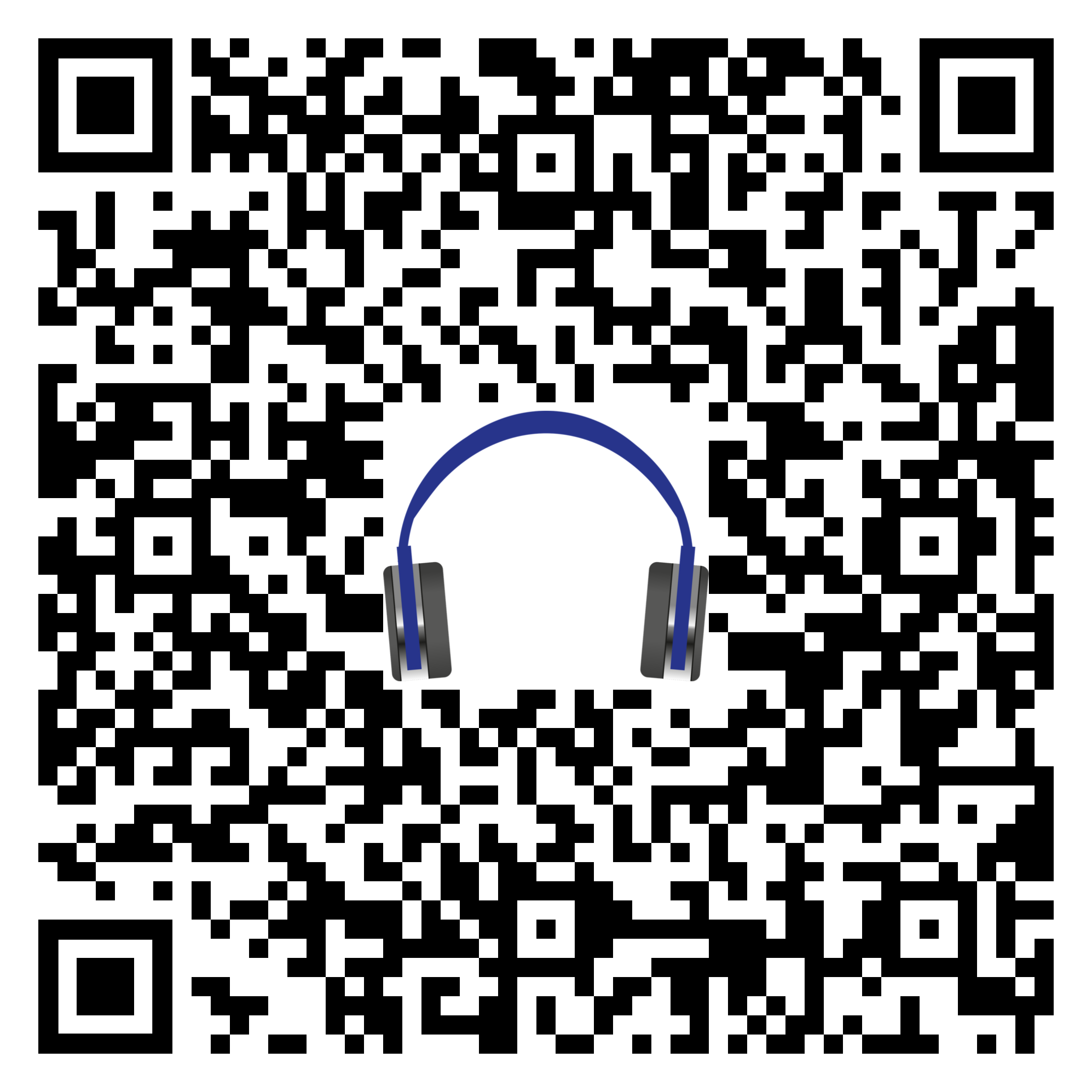 Scanne le QrCode pour écouter l’histoire.
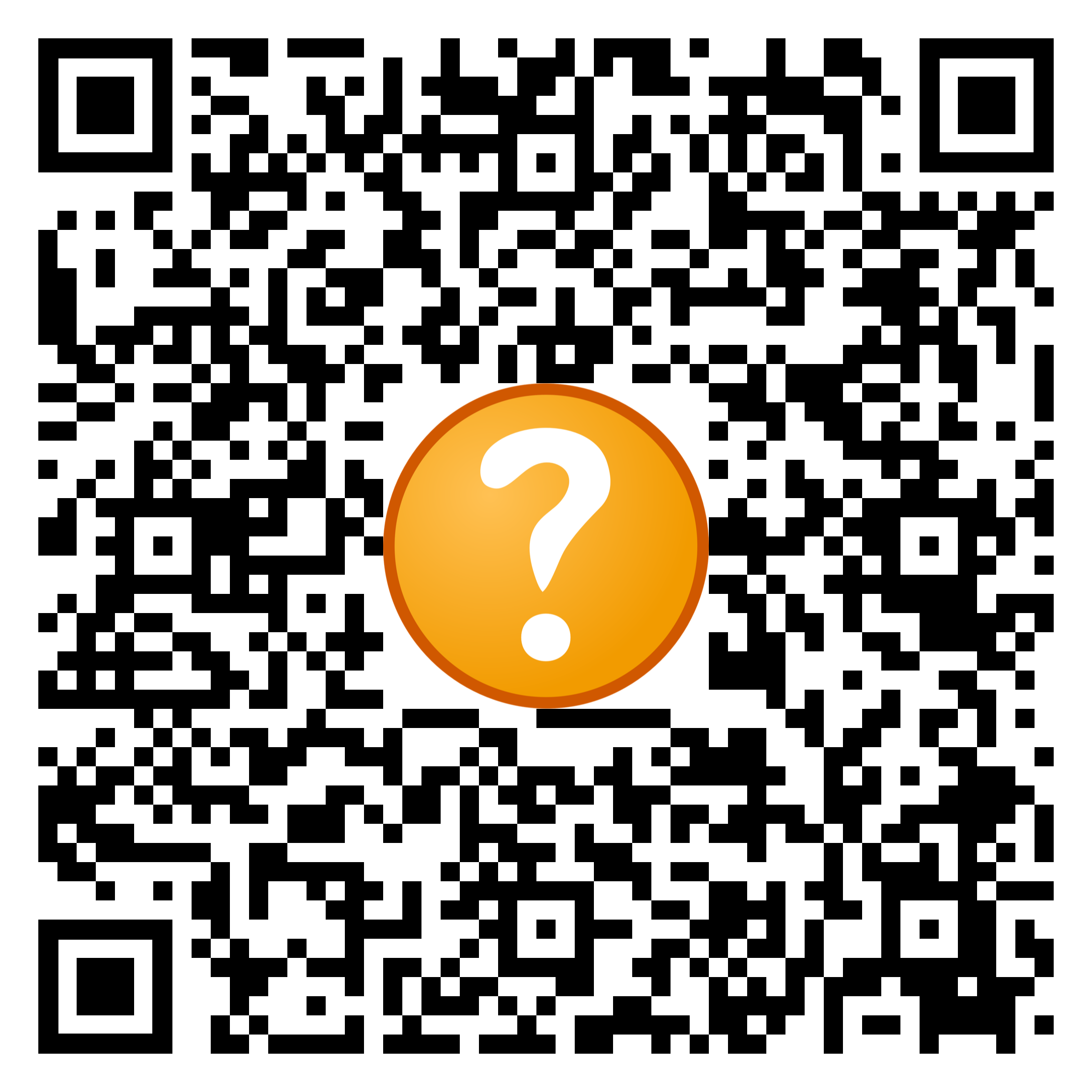 Scanne le QrCode pour répondre aux questons.